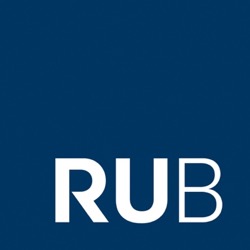 Antisemitismus im Punk
Kim Kemner & Laura Pankratz17.01. 2025
Inhalt
Was ist Punk? – ein Überblick
 Stil der Grenzüberschreitung 
 verkürzte Kapitalismuskritik & struktureller Antisemitismus
 Antiamerikanismus
 Israelbezogener Antisemitismus
 Fallbeispiel: Songtext „Dämon“
2
Erste Eindrücke …
Was sind eure Assoziationen zur Punkszene & Punk als Musik?
3
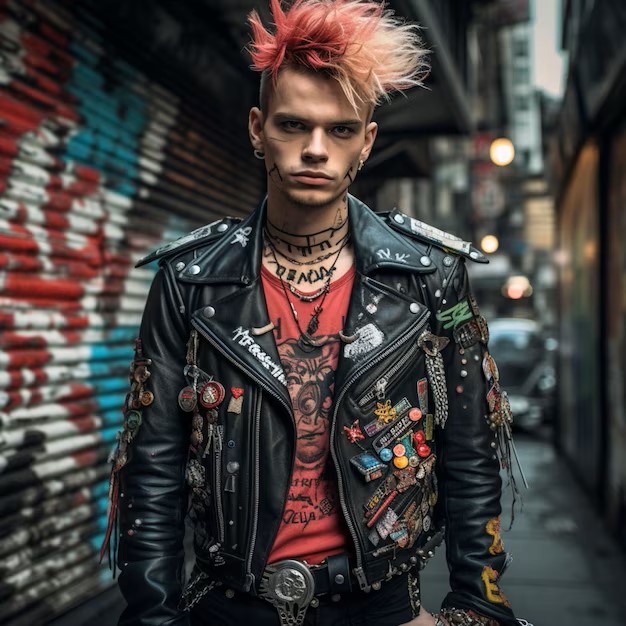 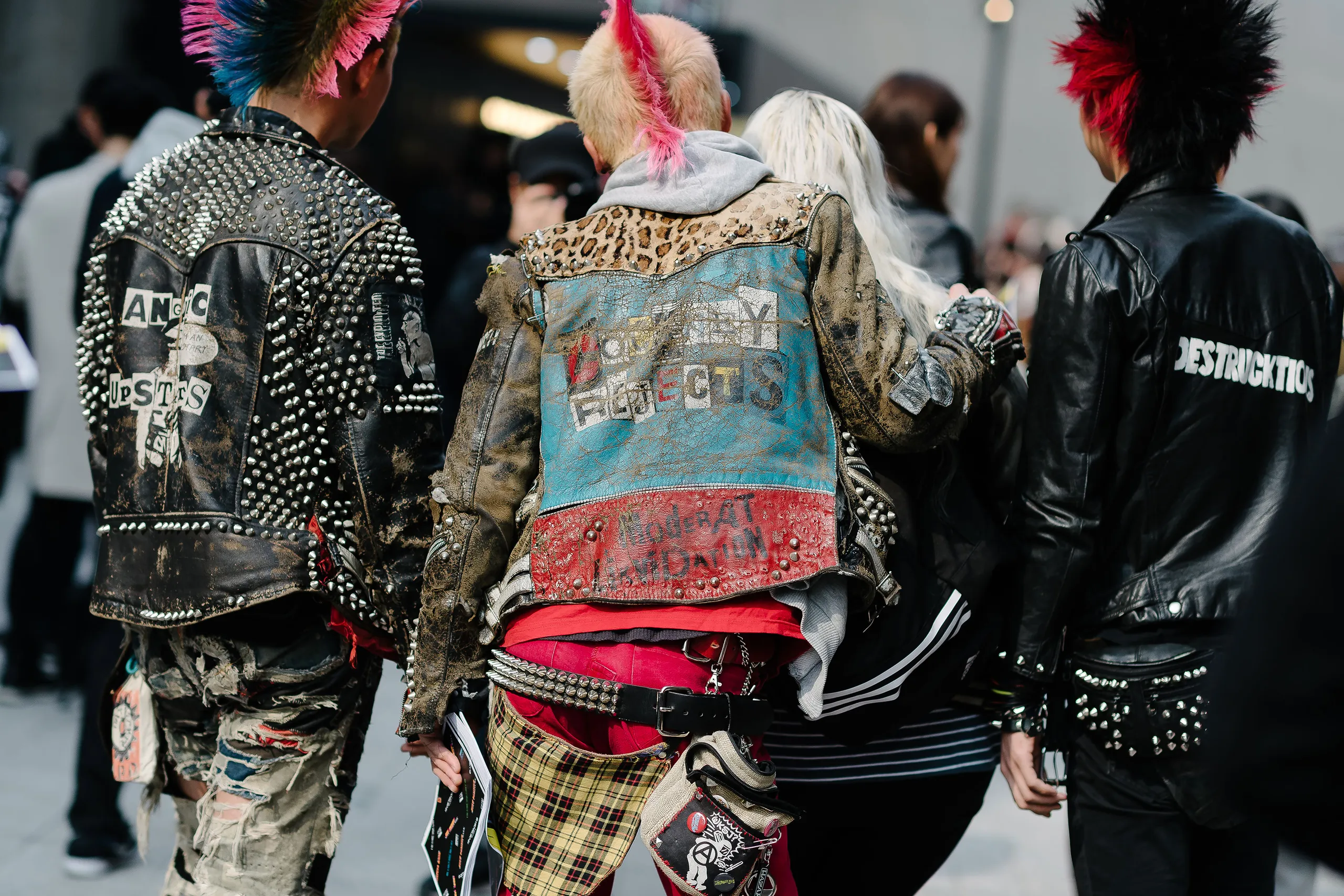 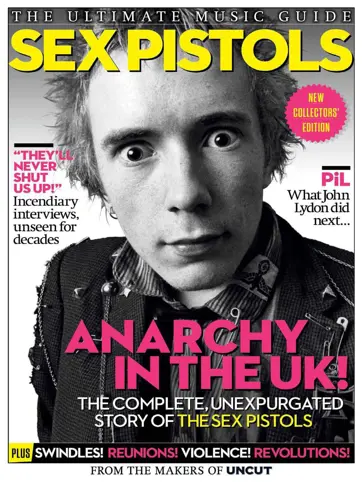 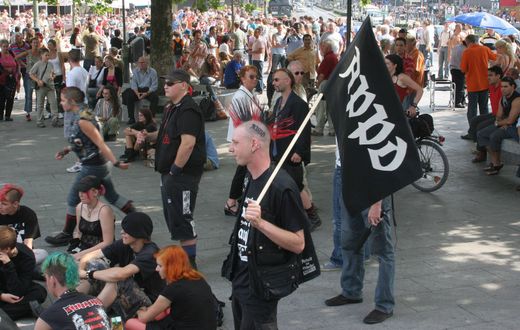 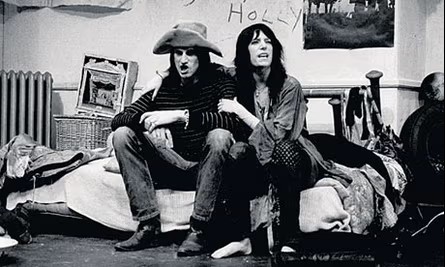 4
Was ist Punk? – zum Begriff
Wortursprung unbekannt; Verwendung im Amerikanischen ungefähr ab 1600 
Erste Wortbedeutung: eine sich am Rande gesellschaftlicher Normalität befindende Person, dessen Außenseiterrolle aufgrund … zugewiesen wird
 … jugendlichen Alters
 … krimineller Tätigkeiten & Vagabundierens
 … unüblicher sexueller Praktiken
 … Naivität wegen fehlender Erfahrung
Zuschreibung außerordentlicher Wertlosigkeit und Minderwertigkeit, dessen einziger Nutzen darin liegt, dass mit einem „Punk“ ein Feuer entfacht werden kann
Unterscheidung zwischen Punk als Phänomen und Punk-Rock als eins seiner konstitutiven Elemente
5
Was ist Punk? – seine Geschichte
1976 – 1986 Blütezeit des Punks 
Entstehung aus einer Jugendbewegung im britischen Raum (auch als Gegenbewegung zur „alten Generation der 68er“ zu verstehen, d.h. gegen Hippies, Kultivierung sozialer Wärme, guter Laune, Intimität, politische Korrektheit, Virtuosentum, etc.)
geographische Verbreitung und Vertretung überwiegend in Großbritannien, den USA und Deutschland
Mehr oder weniger Ablösung durch Post-Punk
 schnelle Abnutzung der für den klassischen Punk typische Antihaltung und seiner Provokationspotenziale 
fehlendes Innovationspotenzial; Engstirnigkeit und Heraustreiben Intellektueller/Reflektierter
 Entwicklung zu mehr Langsamkeit, Kühle und verbesserter Musikqualität im Post-Punk
6
Was ist Punk? – seine (Struktur-) Merkmale
Enge Gemeinschaft (was Besitz, Organisation und Aufgabenteilung betrifft)
Regionale und internationale starke Verbundenheit
Gleichstellung der Geschlechter
Durchlässigkeit von Schichten und Altersstrukturen und allgemein hohe Ausprägung von Toleranz in der Integration zur Punk-Gemeinschaft
Identitätsstiftung (durch z. B. neue, einem Punk entsprechende, Namen)
Verweigerung einer konsumorientierten Gesellschaft; Bettlertum 
Punk-Rock als wichtigstes, die Gemeinschaft stiftendes Element
7
Was ist Punk? – sein Ausdruck
Punker: sich im Außenseitertum befindende Personen mit antibürgerlicher Einstellung und scharfer Ablehnung der Gesellschaft mit dem Ziel aufzufallen und zu provozieren
 sichtbar an Kleidung, Verhalten und Musik
Kleidung
 symbolbehaftet für die 1. Schutzlosigkeit innerhalb der Gesellschaft und 2. bewusste Ablehnung und Verdrehung von Normen 
Verhalten
 rüde, laut, aggressiv, provokativ
8
Was ist Punk? - zur Musik
Punk-Rock 
 musikalisch sehr einfache Besetzung: fast ausschließlich mit Bass, Gitarre und Schlagzeug
 Virtuositätsvermeidung 
	 Entmystifizierung des Produktionsprozesses und Entzauberung der Welt von Rockgiganten: jeder kann Entertainer sein!  	 statt einzelnen Bands, ist die kollektive Punkgemeinschaft das Idol
Klang
 Melodie < harte/-r, körperlich wahrnehmbare/-r Lautstärke
 Technik < Intensität und Ausdruck
 rasend, schnell, aggressiv, einfach und kurz
9
Inhalt der Texte
 appellativer Charakter zur Forderung einer besseren Zukunft; Kritik an die Gegenwart
 Ablehnung kollektiv verpflichtender und sinnstiftender Phänomene, z. B. von Religion
 plakative Sprache, „Schlagzeilen-Lyrik“
 Häufige Zensur bringt Doppeldeutigkeit in den Texten hervor
Bandnamen
 Verschwinden individueller Herausstellungen
 Anleihen von militaristischem Vokabular (z. B. Blitzkrieg, Sham Army)
 tabuisierte, Abscheu erregende Begriffe (z. B. Brechreiz, Neurotic Arseholes)
10
Stil der Grenzüberschreitung
Provokation als prägnantes Stilmittel im Punk

zeigt sich u.a. im „Holocaust-Humor“ oder in Songtitel (z.B. „Ein Volk ein Reich ein Führer“)

 gleichzeitig Abgrenzung von Rechtsextremismus und Nationalsozialismus
„kein Ausdruck von Antisemitismus, sondern von einer grenzenlosen Provokation, die vor allem im frühen Punk zentral war“ (Peter 2023: 170)
11
Einstieg: Plattencover
Welche Narrative und Motive sind im Cover sichtbar?
Abb. 1: Plattencover der Band Ska-P
12
Feindbild
Figur des Kapitalisten, „Globalisten“

Attribuierung: 
	(geld)gierig  Dollarscheine, Dollarzeichen im 	Zigarrenrauch
	reich  Zigarre, Goldschmuck und -zahn 	
	Intrigant und machtvoll  „dirigiert“ die Fäden, an der 	Arbeiter hängt

Visuelle Gestaltung der Figur

Oben-Unten-Weltbild


 Unabhängig von intendiert oder nicht-intendiert ist „Antisemitismus […] strukturell in solchen Denkräumen angelegt“ (Peter 2023: 173).
Abb. 1: Plattencover der Band Ska-P
13
Verkürzte Kapitalismuskritik und struktureller Antisemitismus
Statt fundamentaler Kritik am Kapitalismus als komplexes System  Personifizierung des Bösen im Kapitalismus

Vermeintliche Steuerung und Beherrschung durch kleine Gruppe einflussreicher Menschen

Moderner Antisemitismus (19. Jahrhundert): Verantwortungszuschreibung für ökonomische Krisen und Ungerechtigkeit 

tiefe Verwurzelung antisemitischer Stereotype und Narrative in christlich-europäisch-deutscher Kulturgeschichte, daher z.T. auch unwissentliche Reproduktion dieser 

„Das Abstrakte – das diffuse Unbehagen im kapitalistischen System – wird an konkreten Institutionen oder Menschen festgemacht und es wird suggeriert, dass durch ihren Sturz ein Ausweg aus der wahrgenommenen Ungerechtigkeit geöffnet würde.“ (Peter 2023: 174)
14
Antiamerikanismus
Antiamerikanismus als wichtiges Motiv im Punk

Parallelen zwischen Antiamerikanismus und Antisemitismus: 

 Abwehrmomente gegenüber der Postmoderne, des Kapitalismus und des Finanzwesens

Konstruktion von Überlegenheit einerseits, Unterlegenheit andererseits (z.B. „USA als Supermacht“ gegenüber  USA „als ‚kulturloser, verkommener Ort, bar jeder Menschlichkeit“ Peter 2023: 177)

Allmachts- und Verschwörungsfantasien 

Korrelation zwischen Antiamerikanismus und israelbezogenem Antisemitismus
15
Israelbezogener Antisemitismus
BDS-Bewegung innerhalb der Punkszene
 z. B. Boykottierung von Konzerten in Israel
 „Punks against Apartheid“: Bildung und Mobilisierung von Fans und Musikern zur Unterstützung der BDS-Bewegung
 „Musicians for Palestine“
 antisemitische Denkstrukturen, z. B.
	 Aussagen, dass das Leiden der Juden unter Hitler Israels Umgang mit Palästinensern nicht rechtfertigen würde (Oi Polloi)
	 Vergleich von Zionismus mit Nationalsozialismus; der Nahostkonflikt würde nicht enden, bis alle Zionisten verschwunden seien (Banda Bassotti)  
	 Israel sei ein Siedlerkolonialprojekt sein, das ethnische Säuberungen unter Palästinensern durchführen würde (Patti Smith)
16
Beispiel: „Dämon“ – Dritte Wahl
Und jeder kleine Frieden, den man noch so schwer erreichtÄrgert ihn gewaltig und zur Stelle ist er gleichUnd er bringt seinen Nebel mit aus Furcht und AberglaubenUnd streut giftigen Sand in ihre AugenEr flüstert ihnen böse Lügen in ihr OhrEinfache Lösungen gibt er ihnen vorIn ihre Nasen strömt ein selten süßer DuftUnd viel zu viele folgen wenn er zu den Waffen ruftEr ist noch immer hier kein Wort von dem ist wahrUnd noch genauso stark wie er es immer war.(Dritte Wahl, 2001)
Es geht ein Wesen um seit vielen Jahren schonEin kleiner häßlicher gefährlicher DämonEr bringt den Menschen Angst und VerunsicherungFür viele Kriege war nur er allein der GrundEr kennt keine Grenzen, überall ist er zuhauseEr hat tausende Gesichter und sieht doch immer ähnlich ausEr hat viele Namen doch egal wie man ihn nenntEs bleibt stets das selbe Wesen, das ein jeder von uns kenntUnd immer wenn wir denken der Bösewicht ist wegDann zeigt er voller Freude, er hat sich nur versteckt
Diskussion: Seht ihr antisemitische Anknüpfungspunkte/Elemente im Text?
17
Literatur- und Quellenverzeichnis
Lau, Thomas (1992). Die heiligen Narren Punk 1976-1986 (Reprint 2011). Berlin: Boston De Gruyter.
Penke, Niels (2024). Monarchie und Alltag. Fehlfarben und die Begründung des Post-Punk in Deutschland. In: Protestpop und Krautrock, Heft 18 I 2024, S. 277-292.
Peter, Annica (2023). Punk. In: Nicolas Potter et al (Hrsg.). JUDENHASS UNDERGROUND. Antisemitismus in emanzipatorischen Subkulturen und Bewegungen (1. Auflage), S. 169-179. Leipzig: Hentrich & Hentrich Verlag.
Schlaier, Andrea (16.06.2023): Keine Bühne für ‚Intifada‘-Lied. [online] https://www.sueddeutsche.de/muenchen/muenchen-tollwood-ska-p-intifada-antisemitismus-1.6035580 (abgerufen am 16.01.2025).
18
Bildquellen
https://www.google.de/url?sa=i&url=https%3A%2F%2Fwww.stairwaytobeauty.ie%2F%3Fs%3D145327215&psig=AOvVaw1MI1WdxtHMpCnUYODX-UrC&ust=1737108992478000&source=images&cd=vfe&opi=89978449&ved=0CBQQjRxqFwoTCNidn7uB-ooDFQAAAAAdAAAAABAL
https://www.google.de/url?sa=i&url=https%3A%2F%2Fwww.vogue.com%2Farticle%2Fstreet-style-fashion-week-punk-anarchy-trend&psig=AOvVaw1MI1WdxtHMpCnUYODX-UrC&ust=1737108992478000&source=images&cd=vfe&opi=89978449&ved=0CBQQjRxqFwoTCNidn7uB-ooDFQAAAAAdAAAAABAR
 https://www.google.de/url?sa=i&url=https%3A%2F%2Fwww.spiegel.de%2Ffotostrecke%2Fpogo-partei-appd-der-punk-unter-deutschlands-parteien-fotostrecke-152201.html&psig=AOvVaw1BhuJUFZ4Vxsh0qrYysg5j&ust=1737109146694000&source=images&cd=vfe&opi=89978449&ved=0CBQQjRxqFwoTCMjcj4SC-ooDFQAAAAAdAAAAABAE 
https://www.google.de/url?sa=i&url=https%3A%2F%2Fwww.reddit.com%2Fr%2Findieheads%2Fcomments%2F435bio%2Findie_history_iggy_pop_the_idiot%2F%3Ftl%3Dde&psig=AOvVaw09sbH0MRaNd9p1uro5XzfK&ust=1737109223314000&source=images&cd=vfe&opi=89978449&ved=0CBQQjRxqFwoTCKiD3aiC-ooDFQAAAAAdAAAAABAE
https://www.google.de/url?sa=i&url=https%3A%2F%2Fpocketmags.com%2Fde%2Funcut-magazine%2Fsex-pistols-the-complete-story&psig=AOvVaw3Jdxdum56XQT9fqKR70Cc5&ust=1737109275796000&source=images&cd=vfe&opi=89978449&ved=0CBQQjRxqFwoTCPjKr7-C-ooDFQAAAAAdAAAAABAE
https://www.google.de/url?sa=i&url=https%3A%2F%2Fwww.theguardian.com%2Fmusic%2F2013%2Fmay%2F25%2Fpatti-smith-interview-punk-poet&psig=AOvVaw2TE7cfXxvzR3g4_raZJ9I0&ust=1737109293874000&source=images&cd=vfe&opi=89978449&ved=0CBQQjRxqFwoTCID0scyC-ooDFQAAAAAdAAAAABAE
https://www.laizquierdadiario.mx/IMG/arton219656.jpg?1647903946
19
Danke für eure Aufmerksamkeit! 
20